WARM UP:
WHO IS FASTER?
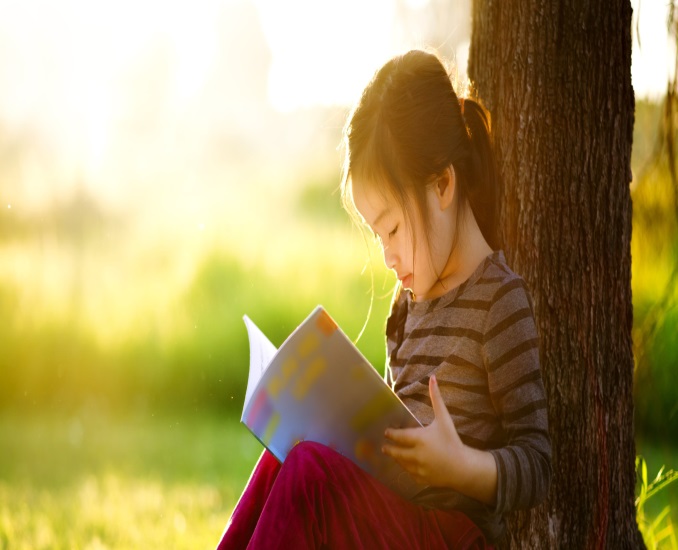 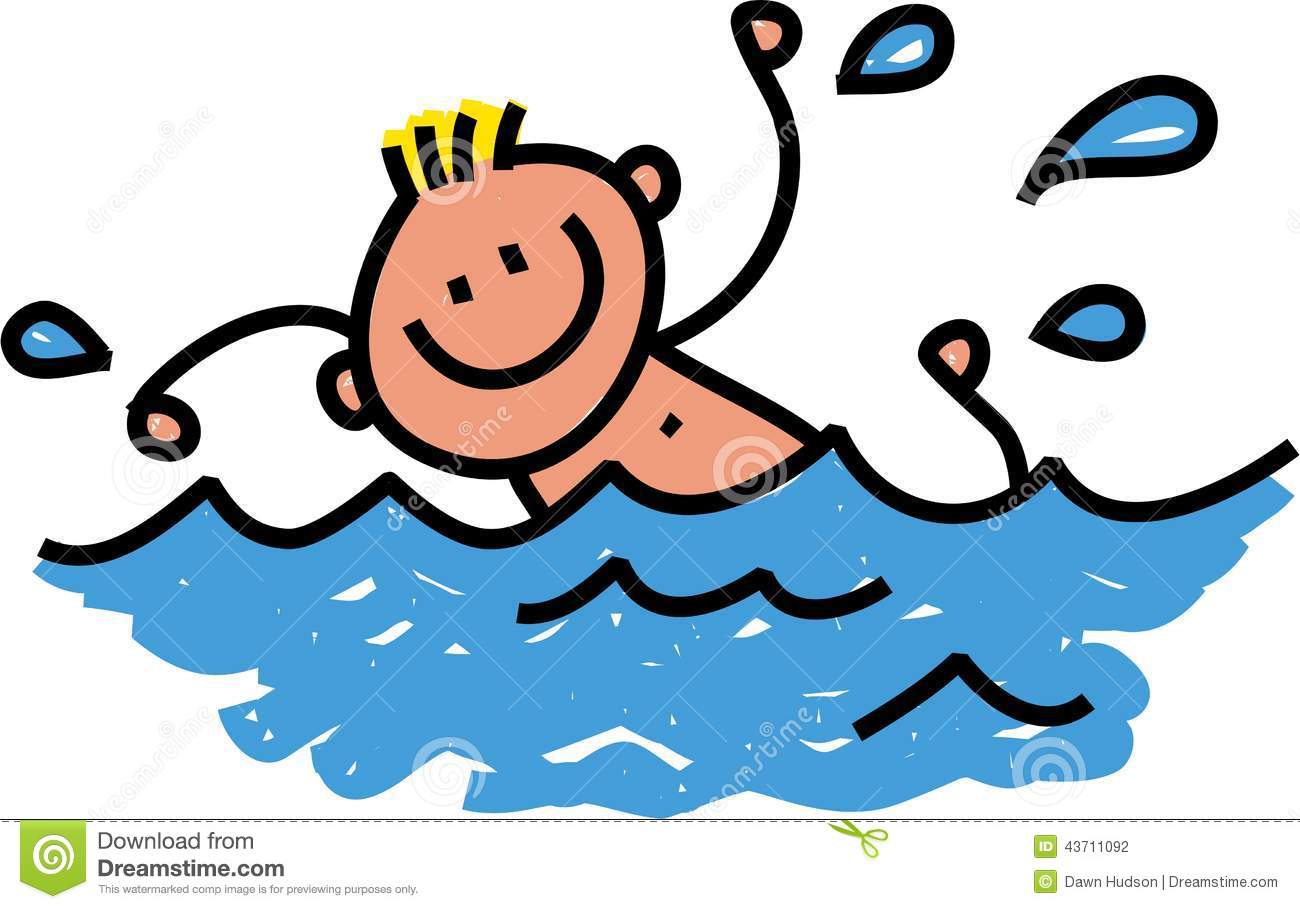 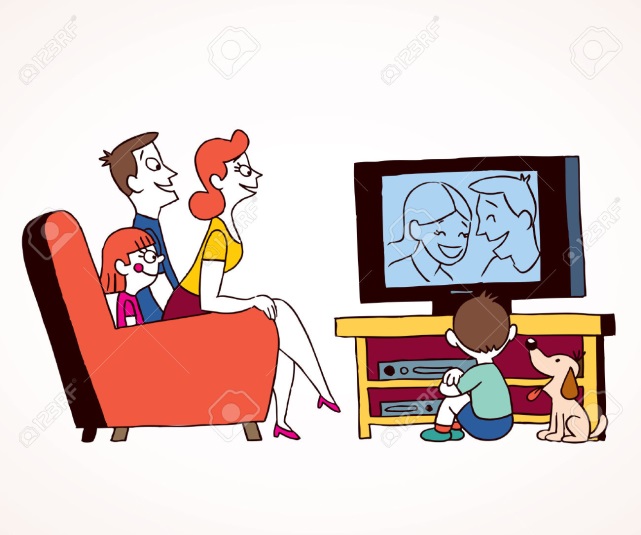 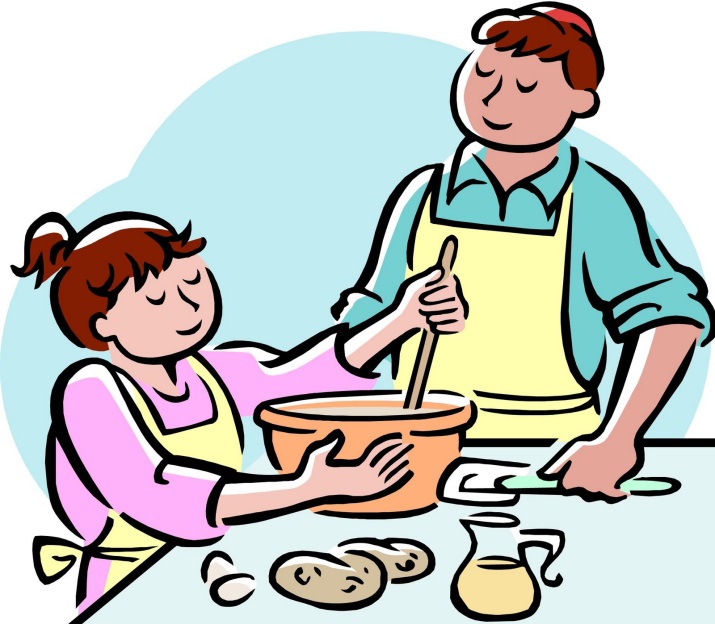 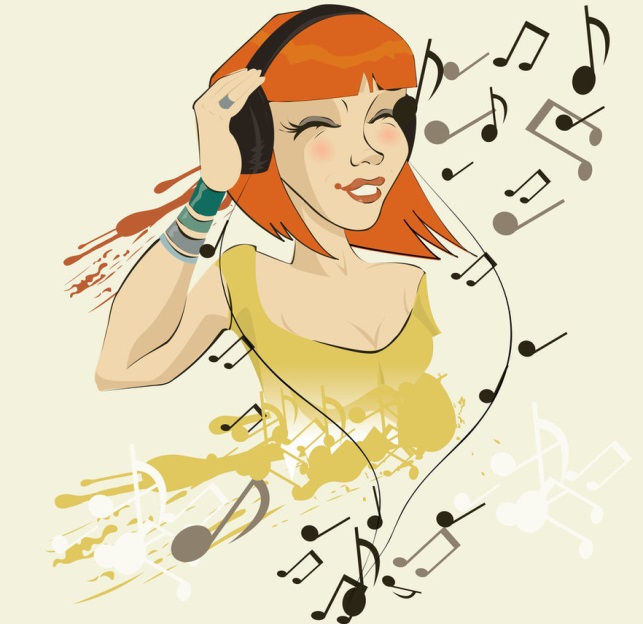 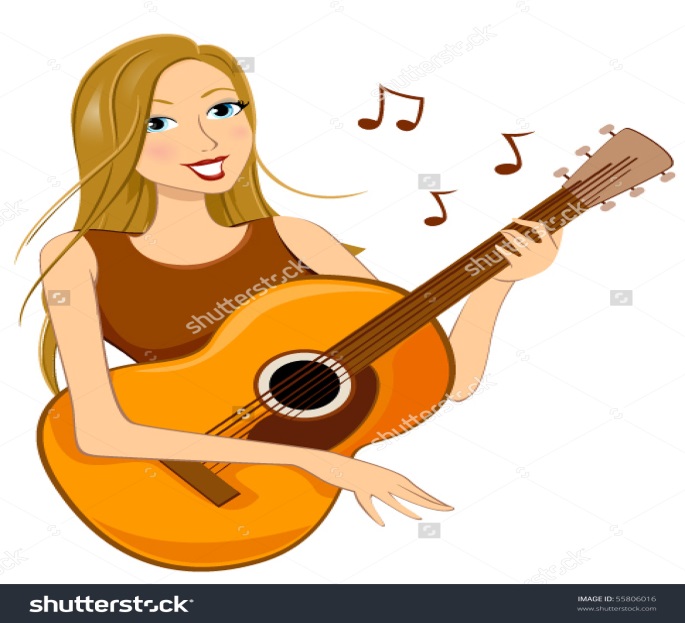 HOBBIES
UNIT 13: HOBBIES
READING
I. BEFORE YOU READ
WHAT DO YOU LIKE TO DO IN YOUR FREE TIME?
II. WHILE YOU READ
1. Scan the words in the passage and complete them. 
Each dash ( _ ) is a letter.
1. a_compli_h (v) /əˈkʌmplɪʃ/ : to finish/complete/achieve
=> a_co_pli­_hed (adj.) = skillful/ talented
2. _ccompa_y (v) /ə'kʌmpəni/ : go along with
3. m_des_ (adj.) /'mɔdist/ : simple
4. f_sh   ta_k (n) /fi∫ tæηk/ : thing which is used to keep fish in
5. a_id (adj.) /'ævid/ : to be very enthusiastic about something
6. disc_r_ (v) /di,skɑ:d/ : throw away, remove
7. i_dulg_  in (v) /in'dʌldʒ/ : keen on
8. occu_ied (adj.) /'ɒkjʊpaied/ : busy
1. accomplish (v) /əˈkʌmplɪʃ/ : to finish/ complete/ achieve
=> accompli­shed (adj.) = skillful/ talented
2. accompany (v) /ə'kʌmpəni/ : go along with
3. modest (adj.) /'mɔdist/ : simple 
4. fish   tank (n) /fi∫ tæηk/ : thing which is used to keep fish in
5. avid (adj.) /'ævid/ : to be very enthusiastic about something
6. discard (v) /di,skɑ:d/ : throw away, remove
7. indulge  in (v) /in'dʌldʒ/ : keen on
8. occupied (adj.) /'ɒkjʊpaied/: busy
2. Fill in the blanks with suitable 
    words below:
discard
fish tank
modest
avid
accomplish
1. He has tried very hard to………………..his tasks.
2. Although he is a famous singer, he is very………………
3. Lan keeps her fish in a special…………….
4. Everybody is very…………..to take part in the sport event.
5. They …………...unnecessary things to clear their room.
6. He……………in drinking without conscious awareness of his health.
indulges
3. How many parts are there in the passage?
3 parts: opening, body and closing
Opening: Paragraph 1
Body: 3 paragraphs
-   Paragraph 2: Playing the guitar
Paragraph 3: Keeping fish
Paragraph 4: Collecting stamp
Closing: Paragraph 5
4. Answer the following questions
1. What is the writer’s first hobby?
2. Is the writer an accomplished guitarist?
3. Why does the writer admire his uncle?
4. What is the writer’s second hobby?
5. How did he collect his fish?
6. What kind of stamp collector is the writer?
7. Where does he collect his stamp?
8. Which does the writer get more of, local stamp or foreign stamps?
9. What does the writer do with the less common stamps and with the common ones?
What is the writer’s first hobby?
Playing guitar
Is the writer an accomplished guitarist?
No, he isn’t
Why does the writer admire his uncle?
Because he is very good at accompanying people singing with guitar.
What is the writer’s second hobby?
Keeping fish
How did he collect his fish?
Some from the shop and some from the field near his house
What kind of stamp collector is the writer?
He is not an avid stamp collector.
Where does he collect his stamp?
From discarded envelops
Which does the writer get more of, local stamp or foreign stamps?
Local stamp
What does the writer do with the less common stamps and with the common ones?
Less common: keep in a small album
Common: give or throw away
III. AFTER YOU READ
Interview your friends about his/her hobby and 
Report the result to the whole class.
IV. HOMEWORK
Write a short passage about your hobbies
Review all the new words
Prepare Speaking lesson